点燃私域训练营第三期复盘
07.23-07.25
汇报人：人事行政部-满月
汇报日期：2021.7.29
CONTENTS
推广及招生
学员管理
讲师管理
物料管理
训练营管理
课后管理
/01
推广及招生
Recruitment and Promotion
推广及招生
推广
开课
5月24日-7月23日
6月15日-7月15日
公众号推文：
5月24日、6月26日、
7月2日头条
7月3日-7月23日次条
公众号吸粉
班主任账号成交
内部员工介绍
流星叔个人资源
开课
3天2晚课程学习
推广及招生落地实施计划
招生渠道
7月23日-7月25日
4
招生渠道及问题分析（3月及5月）
3月                                                                                                                                           问题呈现
互动性一般
1、个人学习学员占多数；

2、企业无私域业务，友情学习支持占多数；
流星叔个人资源
作业环节疲惫
学员未坚持3天
5月
外部学员3天学习守时
团队作业，相对积极性高
流星叔个人资源
1、企业用户占多数；
带着问题学习，有互动
招生渠道及问题分析（7月）
7月                                                                                                                                           问题呈现
课程适配性问题
班主任账号
内部员工介绍
流星叔个人资源
作业环节疲惫
学员有部分迟到
现状
线下客户认为课程实用性不够强；

作业环节相对较长，容易产生疲惫
企业用户占多数；
学习的客户质量有增长
未来的机会
0723训练营付费汇总
内部员工介绍
班主任账号
总结
流星叔介绍
双渠道招生
成塔+立白
诺晟
慧聚网络
收费
收费：27780元/7人
青桐介绍
收费：11880元/3人
流星叔介绍
收费：5280元/1人
共计44940元/11人
训练营付费对比（3月，5月，7月）
5月
7月
3月
收费：39940元
收费：48920元
收费：44940元
未来的机会（推广渠道）
0.5天公开课，吸引有意向客户试听
公开课
能设置什么活动或初阶试听课程？可结合社群运营，将种子用户转化？
利益点：赠送月刊？白皮书？线上及线下资料？
推广渠道
公众号
定期推文
未来的机会（价格+招生策略）
本地学员
提高定价后给折扣
新用户
不低于目前单人价格
本地学员折扣基础上，减2000元路费进行招生
外地学员
定价及招生策略
老用户
老用户介绍的学员，享受立减折扣，不低于外地学员参训价格
优惠码（F码）
/02
学员管理
The student management
学员管理（3月，5月，7月）
5月
7月
3月
前期：临时性通知多
信息分散，不够汇总
偶有遗漏

学习期：部分学员未能坚持3天学习

后期：有安排回访，学习效果一般
前期：通知能够准确送达，但未形成汇总通知

学习期：企业学员多，相对互动和作业环节积极，基本无迟到早退

后期：有安排回访，部分学员认可学习内容
前期：通知能够准确送达，形成汇总PDF通知

学习期：企业学员多，相对互动和作业环节积极，有学员迟到

后期：有安排回访，部分学员认可学习内容，部分认为适配性不高
学员管理（规划）
课程中管理

作业环节跟进；
引导讲师对学员进行积分加分
课前管理

与讲师沟通学员需求，进行课程
内容调整
3
课程中管理

饮用水及茶歇管理
2
4
1
5
学员管理
课后管理

跟进学员反馈及运用
课前管理
在学员有意愿沟通的前提下
充分了解学员企业信息

对于课程需求，除调查表外，
有必要的进行电话沟通
/03
讲师管理
Supporting text here.
When you copy & paste, choose "keep text only" option.
时间安排
7月
3月
5月
3天2晚

魏总：0.5天
流星叔：2天
天权：0.5天
3天2晚

魏总：0.5天
流星叔：1.5天
青桐：0.5天
天权：0.5天
3天2晚

魏总：0.5天
流星叔：1天
青桐：1天
天权：0.5天
课程内容安排
魏总
流星叔/青桐
流星/青桐
天权
流星/青桐
《会员体系》
《精准引流》《用户标签》
《内容运营》
《社群定位》
《IP定位》
《营销变现》
《用户裂变》
《数据分析》
《私域前沿》
了解私域大环境
坚定做私域信心
实操课程的引导
确定方向前期准备
形象展现
精准运营
内容创作
搬运内容
贯穿8大板块
数据分析
工具推荐
变现为王
粉丝来源
1
2
3
4
5
未来的机会①
与学员管理相结合
1
充分了解学员信息
同步讲师
讲师根据学员情况及需求，调整课程内容
讲师安排
从班主任角度出发
可做出的改善
2
提前与讲师沟通课程安排
提醒讲师对学员进行评价/互动及打分
内容安排
3
定期与讲师沟通，进行授课内容的调整
未来的机会②
内容精简，无需面面俱到
1
绝大部分学员反馈内容过于多，时间仓促，难以完全吸收知识，可适当精简课程内容，针对重点模块深入讲授
游戏环节减少，改为讲师带动学员进行作业演练效果更好
提升学员课程
满意度
2
根据学员反馈，更有意愿参与的课堂互动类型为讲师带动学员进行作业环节的互动，以便于更好吸收学习知识
讲师培养
3
TTT+PPT培训辅助
/04
物料管理
Supporting text here.
When you copy & paste, choose "keep text only" option.
物料管理（费用：3月，5月，7月）
5月
7月
3月
含装修：71523.55元
费用：1262.43元
费用：1540.4元
营收及支出
5月
7月
3月
收入：39940元

支出：71523.55元

支出部分以培训室装修为主，
收入：48920元

支出：1262.43元

支出费用以小物料及茶歇为主
收入：44940元

支出：1540.4元

支出费用以小物料及茶歇为主
/05
训练营管理
Supporting text here.
When you copy & paste, choose "keep text only" option.
训练营管理：目前
进行中
开营
结营
第一天
第三天
第二天
《开场互动》
《私域前沿》
--------------
《社群定位》
《互动游戏》
《IP定位》
《互动游戏》
《营销变现》
《用户裂变》
----------------
《数据分析》
《结营颁证》
《互动游戏》
《会员体系》
《精准引流》
--------------
《用户标签》
《互动游戏》
《内容运营》
训练营管理：规划
进行中
开营
结营
第一天
第三天
第二天
《开场互动》
《私域前沿》
--------------
《提问学员需求点》
《社群定位》
《IP定位》
《课程回顾》
《学员收获分享》
《营销变现》
《用户裂变》
----------------
《数据分析》
《结营颁证》
《现场问卷调查》
《课程回顾》
《会员体系》
《精准引流》
--------------
《用户标签》
《课程回顾》
《内容运营》
/06
课后管理
Supporting text here.
When you copy & paste, choose "keep text only" option.
课后管理（目前）
收集学员课后反馈（课程结束后部分现场沟通）
课后评估表填写
汇总评估表信息分析，复盘
讲师打分，课程满意度调查
留堂沟通
汇总优化点，下一期进行调整
课后管理（问题及规划）
问题
结束后就是真的结束
私聊及现场学习群无人说话
30天课后跟进
讲师一对一辅导未见有学员响应
无转介绍及口碑传播
改善（治标）
在当天课程作业，融入对于第二天的课程期待
课程评估表放进《数据分析》板块后
汇总评估表信息分析，复盘
课后管理
改善（治本）
课后管理（含课前改善）
自我介绍模板，需要重点了解的信息，包含在模板
改善计划
学员代表进行自我介绍
提升沟通频次，仪式感，价值感
课前提前建群预热
线上见面会，不同公司的学员提前了解
群内进行课前统一线上学习（如直播）
部分基础内容线上学习，线下内容可更聚焦
群内提前营造学习氛围，便于线下课程开展
所需资源：线上学习的内容，重新调整课程的内容分布（流星叔…项目经理…策划经理…）
课后管理
自身企业专业案例分享（项目经理的文章等）
改善计划
定期/不定期私域知识输出
分享型社群打造
课程结束
行业外部优秀知识分享（公众号，文章，视频等）
线下结营
仪式感加倍
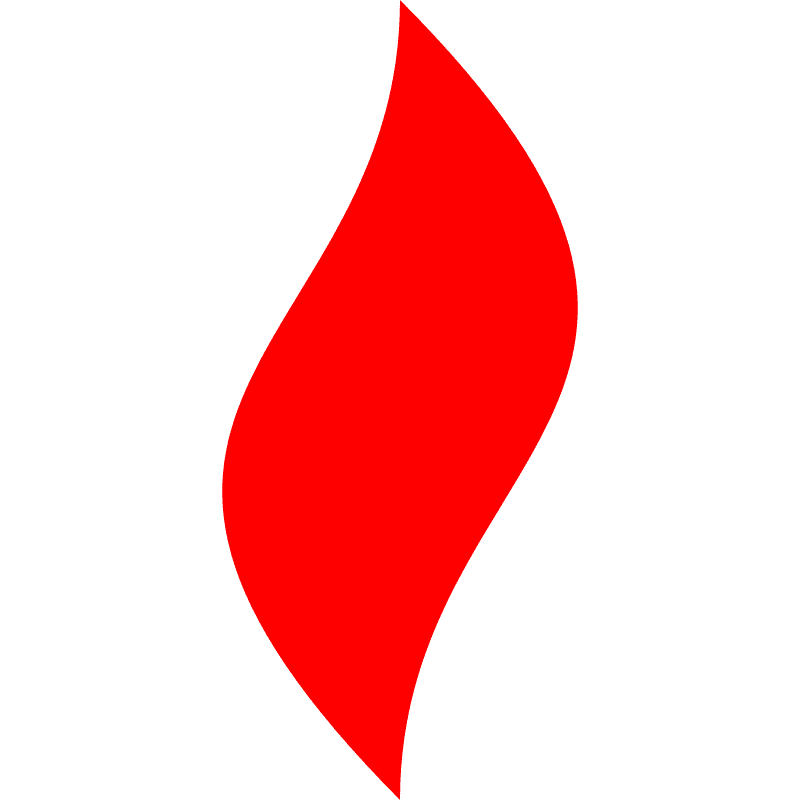 点燃
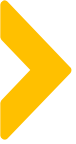 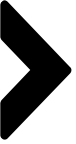 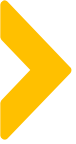 评分
开场收尾
语言
30%
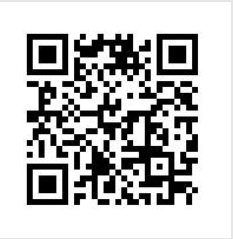 内容
20%
30%
20%
时间
扫码为我进行打分哦~
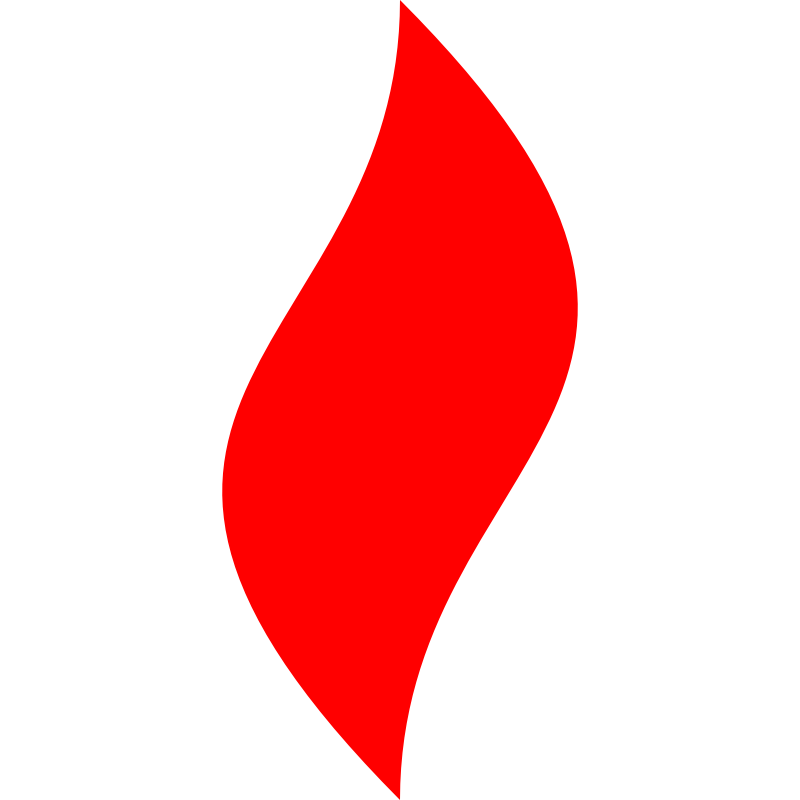 点燃
品牌私域运营中心
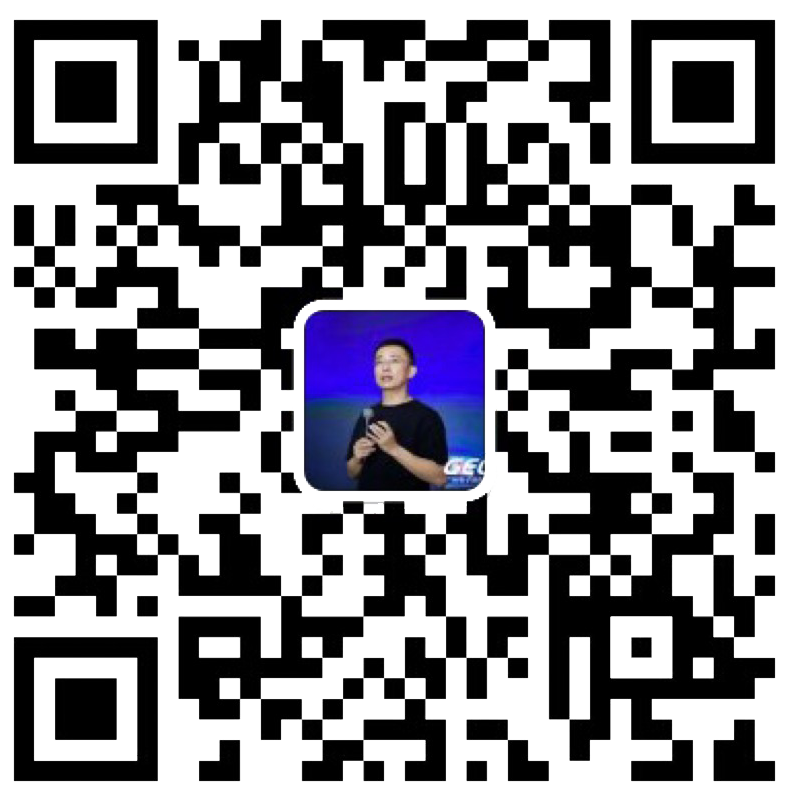 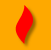 最专业的品牌私域运营服务商
帮你管理最有价值的用户资产
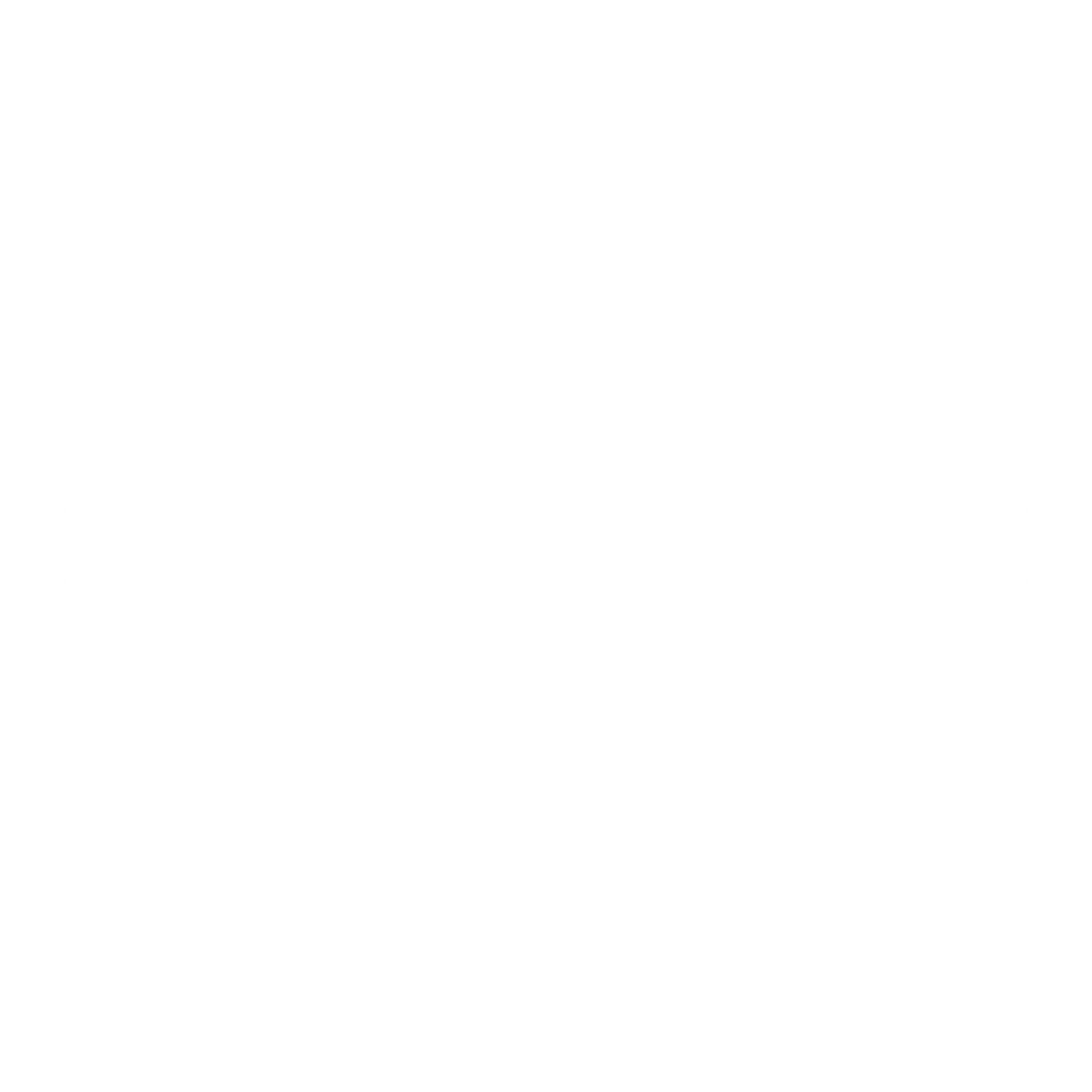 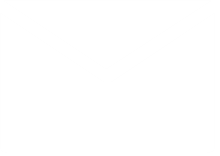 Wei Zi Jun
+86   139  0227  0098
WeChat
510970969@qq.com